2. Organisation comptable2.1 Les comptes
Chaque recette, chaque dépense, chaque élément du patrimoine de l’entreprise est enregistré dans un document qui récapitule son historique. 
Ce document est appelé un compte.
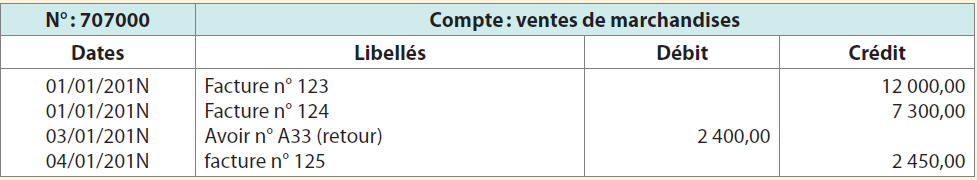 2. Organisation comptable2.2 Plan comptable
Les comptes possèdent un numéro normalisé qui est le même pour toutes les entreprises. Cette liste de comptes avec numéro est appelée plan comptable
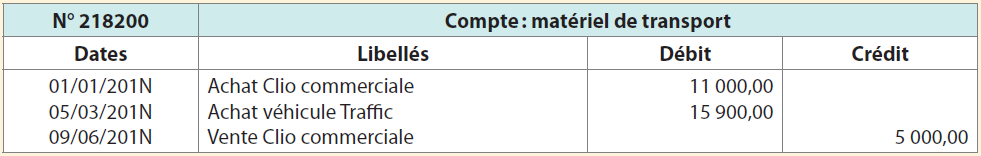 2. Organisation comptable2.2 Plan comptable
Extrait plan comptable
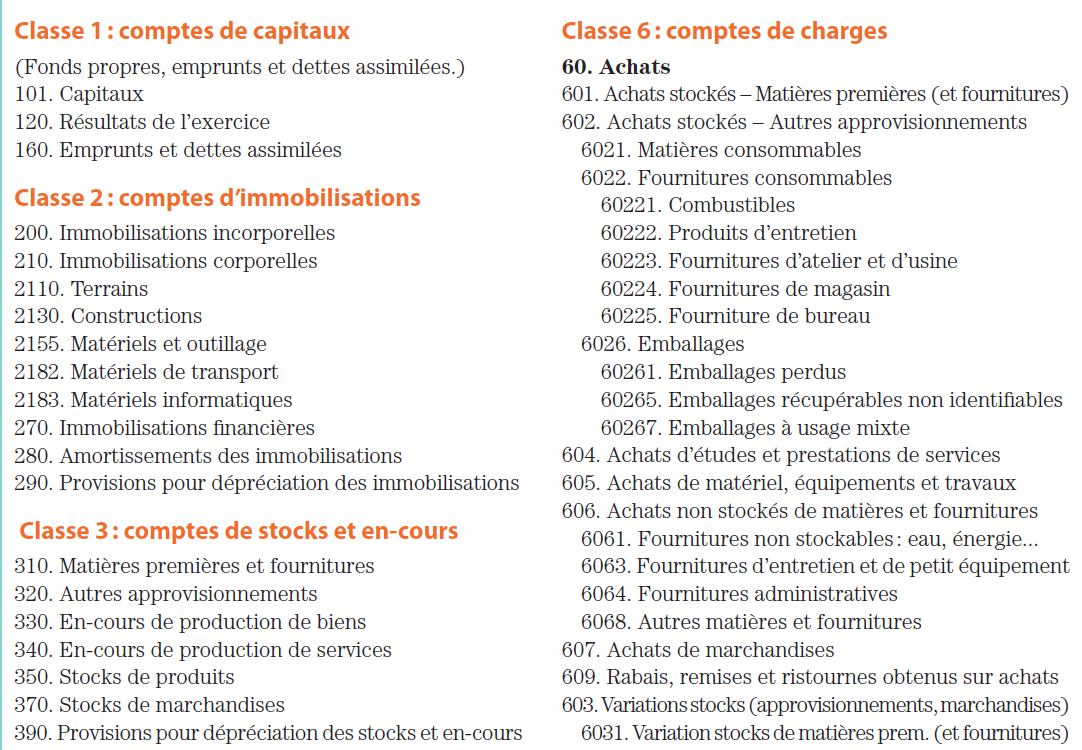 2. Organisation comptable2.3 Compte de résultat
Il récapitule toutes les activités qui ont entraîné : 
un enrichissement (produits, classe 7) 
ou
un appauvrissement (charges, classe 6) 
de l’entreprise au cours de l’exercice comptable.
2. Organisation comptable2.3 Compte de résultat
2. Organisation comptable2.3 Compte de résultat
Sa présentation normalisée est la suivante :
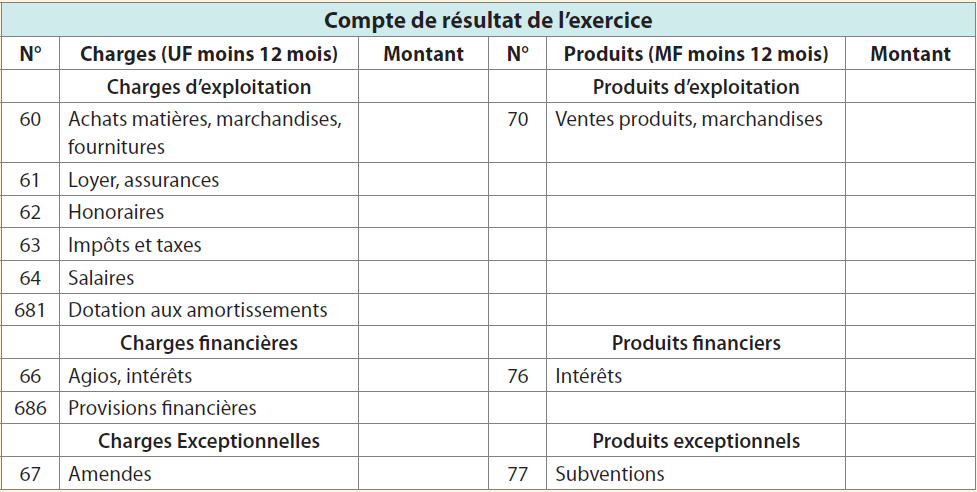 2. Organisation comptable2.4 Le bilan
Il présente le patrimoine de l’entreprise à la fin de l’exercice comptable.
2. Organisation comptable2.4 Le bilan
2. Organisation comptable2.4 Le bilan
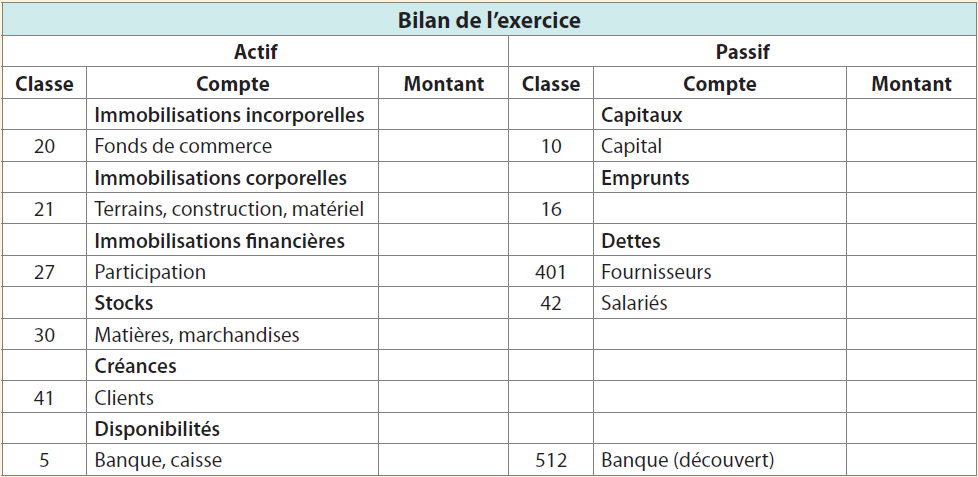 2. Organisation comptable2.5 La balance
Elle récapitule tous les comptes de l’entreprise et permet de vérifier le respect de la partie double lors des enregistrements.

Pour chaque compte apparaît : 
le total débit, 
le total crédit, 
le solde (différence entre le total débit et le total crédit). 

Contrôle : 
total débits = total crédits 
total soldes débiteurs = total soldes créditeurs.
2. Organisation comptable2.5 La balance
Contrôles
Total débits = total crédits  et  total soldes débiteurs = total soldes créditeurs.
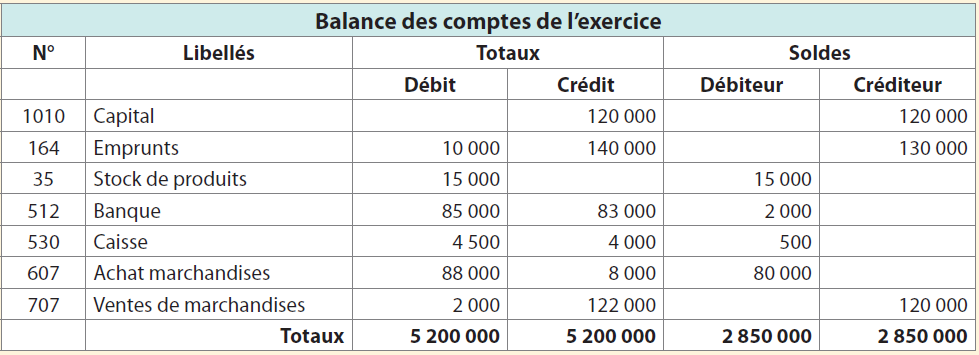 Attention, la balance ne permet pas de voir les erreurs d’imputation (exemple : le compte 607000 achats de marchandises a été débité à la place du compte 601000 achats de matières).
2. Organisation comptable2.6 Le journal
L’article 8 du code du commerce rend obligatoire la création d’un document qui récapitule chronologiquement les opérations économiques d’une entreprise. 

Ce document est le journal. Dans sa forme classique, il se présente ainsi :
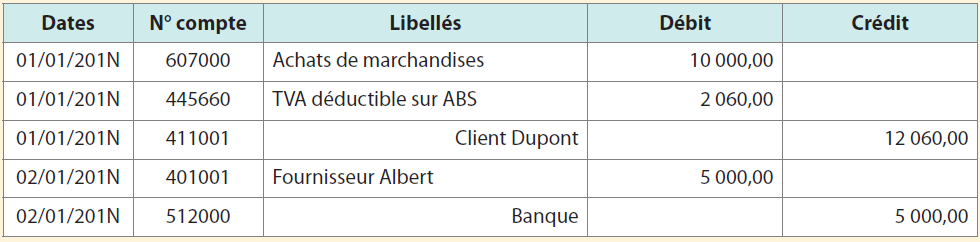 2. Organisation comptable2.6 Le journal
Perfectionnement 

l’utilisation d’un journal unique dans une entreprise est complexe lorsque la société dépasse une certaine dimension. 
 Dans ce cas, plusieurs journaux sont créés et sont spécialisés selon la nature des opérations à enregistrer et selon les services existants.
2. Organisation comptable2.6 Le journal
2. Organisation comptable2.6 Le journal
Attention : 
la création de plusieurs journaux rend possible l’erreur de double enregistrement (une même écriture est saisie dans deux journaux).
2. Organisation comptable2.6 Le journal